Community Engagement ProjectHomelessness
Dylan Riess
HONR 401
The Issue
Homelessness is a silent problem in Mankato
Out of Sight, Out of Mind
Potential Homelessness
Eviction
Other Penalties
Mental Illness & Substance Abuse
Homelessness
“An individual who lacks housing without regard to whether the individual is a member of a family, including an individual whose primary residence during the night is a supervised public or private facility (e.g., shelters) that provides temporary living accommodations, and an individual who is a resident in transitional housing”
The Issue
Homelessness is a silent problem in Mankato
Out of Sight, Out of Mind
Potential Homelessness
Eviction
Other Penalties
Mental Illness & Substance Abuse
Lack of Support
Reasons People Get Stuck in Homelessness
Key Stakeholders
Minnesota Valley Action Council
“We believe that hard work should be valued and rewarded, that working people are struggling and that MVAC provides solutions We develop resources and opportunities that empower people in low-wage work to secure affordable housing, viable transportation, employment, training for employment and educational opportunities for children.”
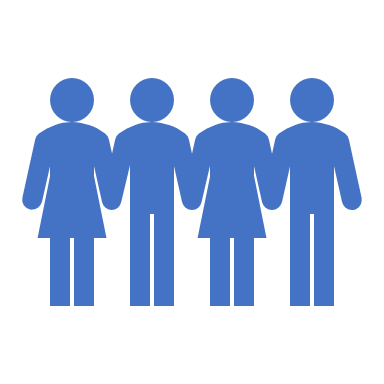 Partners for Affordable Housing
“We believe it is essential that affordable housing and temporary shelter be available to those in need. The public interest is best served when all citizens have the opportunity to properly house themselves and their families in comfort and safety, and the cost of housing should not disproportionately deplete the already stretched finances of the poor and homeless.”
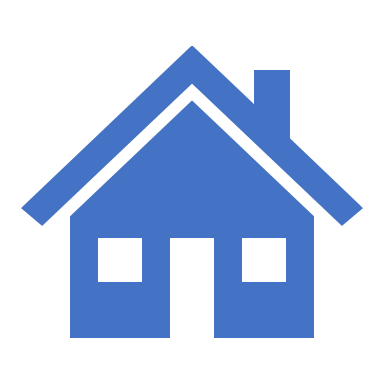 Vision for Change
Erase the Stigma!
My Project
Floor Event with job as Community Advisor
Speakers from MVAC
Homeless people care packages
Greater picture goal
How Will I Continue This Passion?
Continue to help in small ways
Support Organizations that have resources
Volunteer
References
“About Us.” Partners for Affordable Housing, Greater Mankato United Way Agency, partnersforhousing.org/about-us/.
Komives, Susan R., and Wendy Wagner. Leadership for a Better World: Understanding the Social Change Model of Leadership Development. 2nd ed., Jossey-Bass, 2017.
Nishio, Akihiro, et al. “Causes of Homelessness Prevalence: Relationship between Homelessness and Disability.” Psychiatry and Clinical Neurosciences, vol. 71, no. 3, 24 Oct. 2016, pp. 180–188., doi:10.1111/pcn.12469.
“Our Mission.” Minnesota Valley Action Council, Minnesota Valley Action Council, www.mnvac.org/about-us/our-mission/.